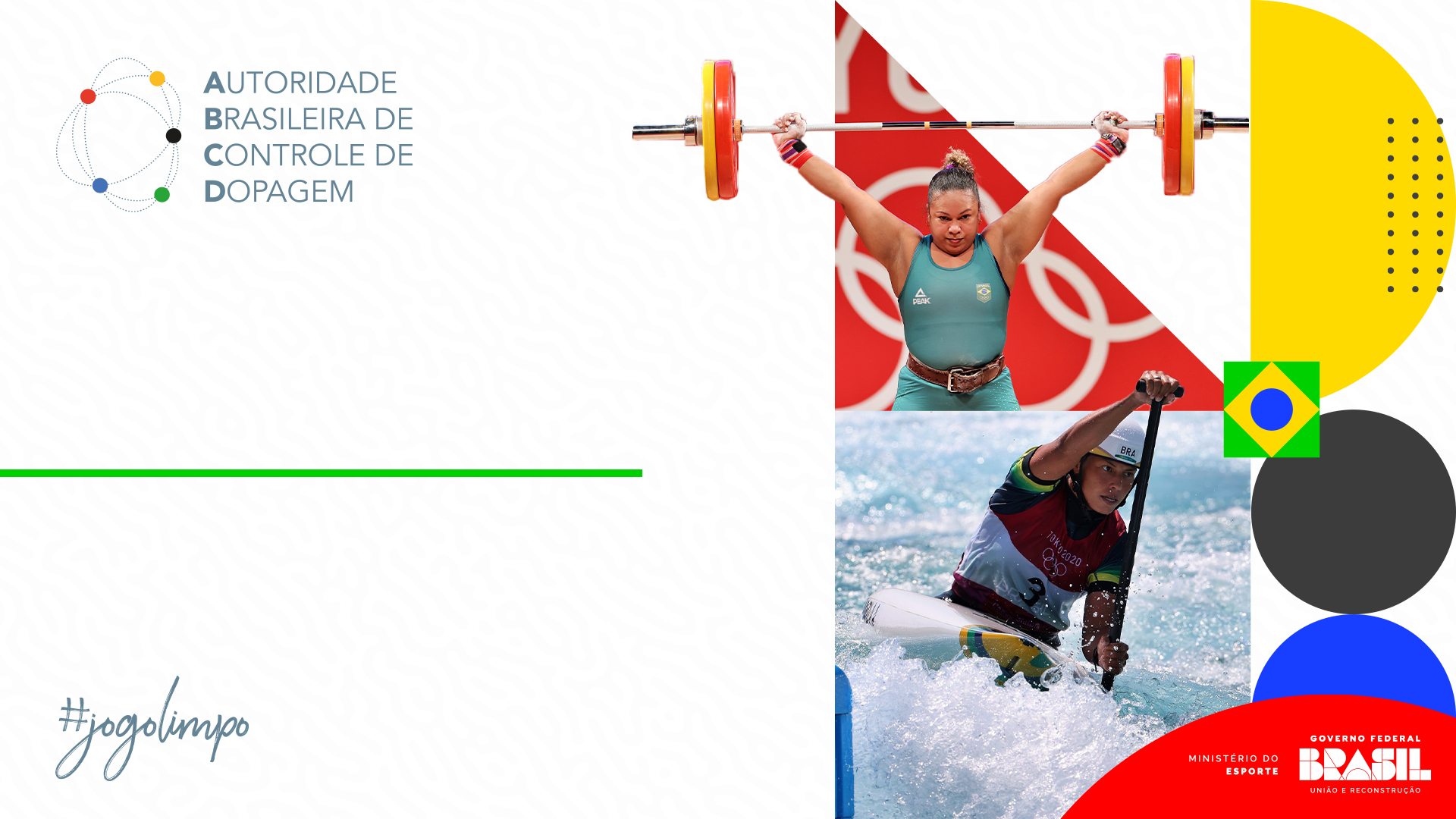 Formulário de Relatório Suplementar
Supplementary Report Form
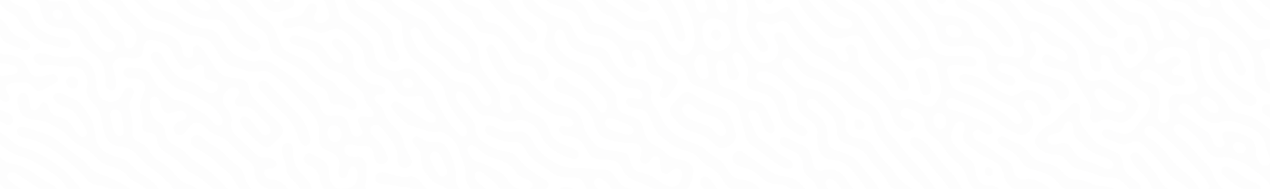 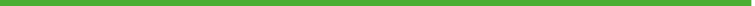 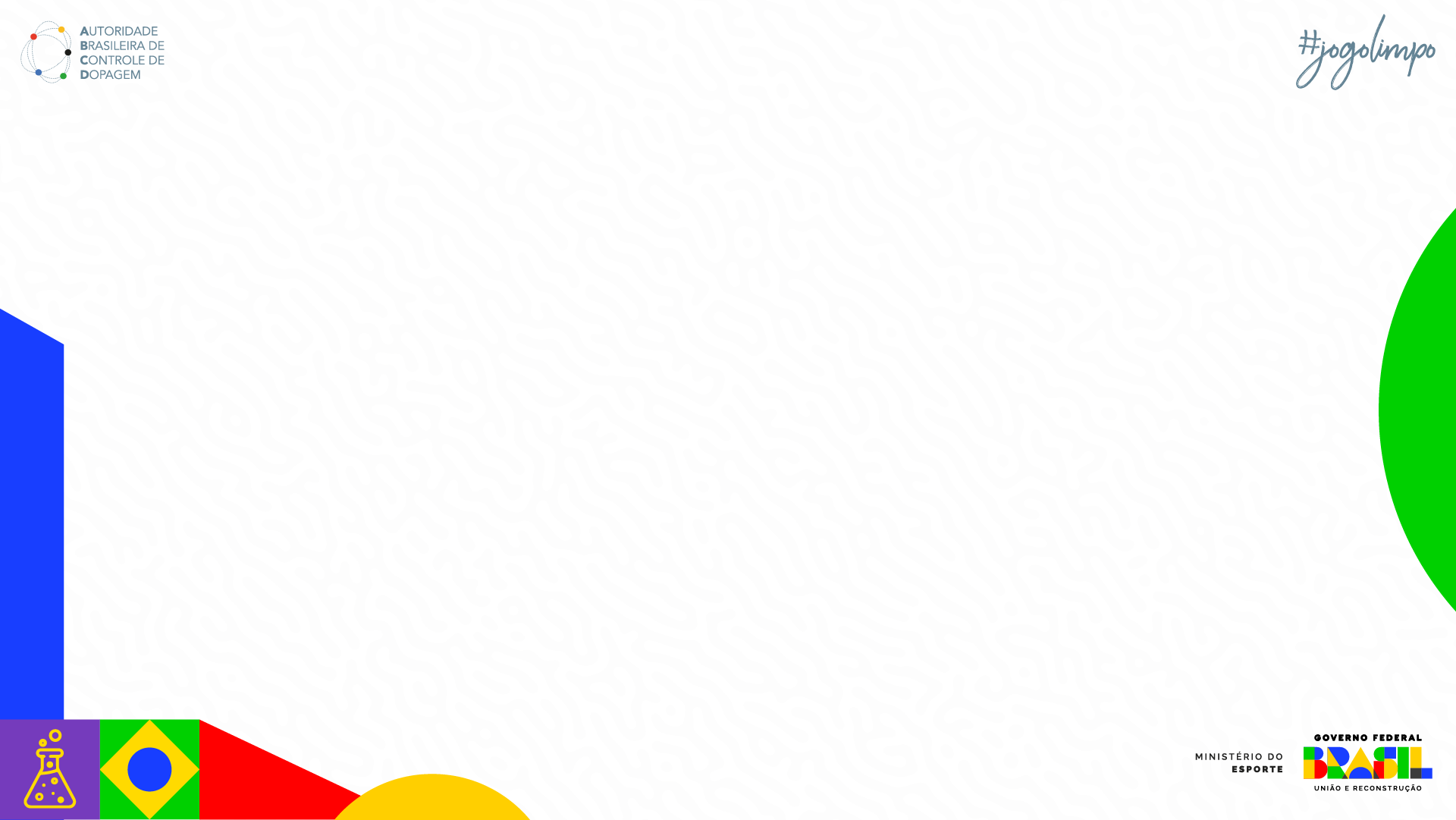 Formulário de Relatório Suplementar
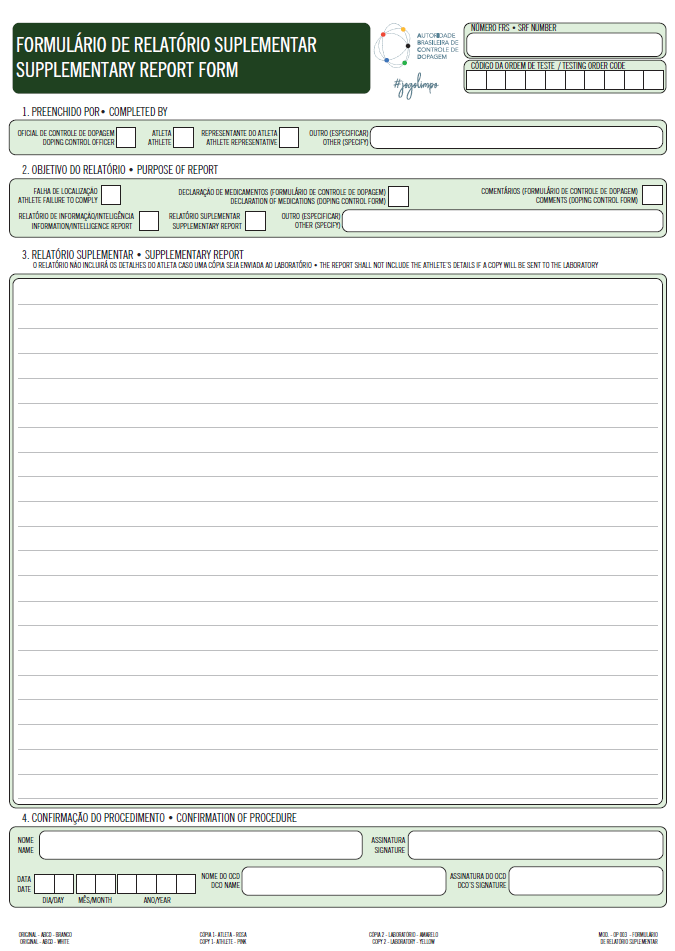 4618
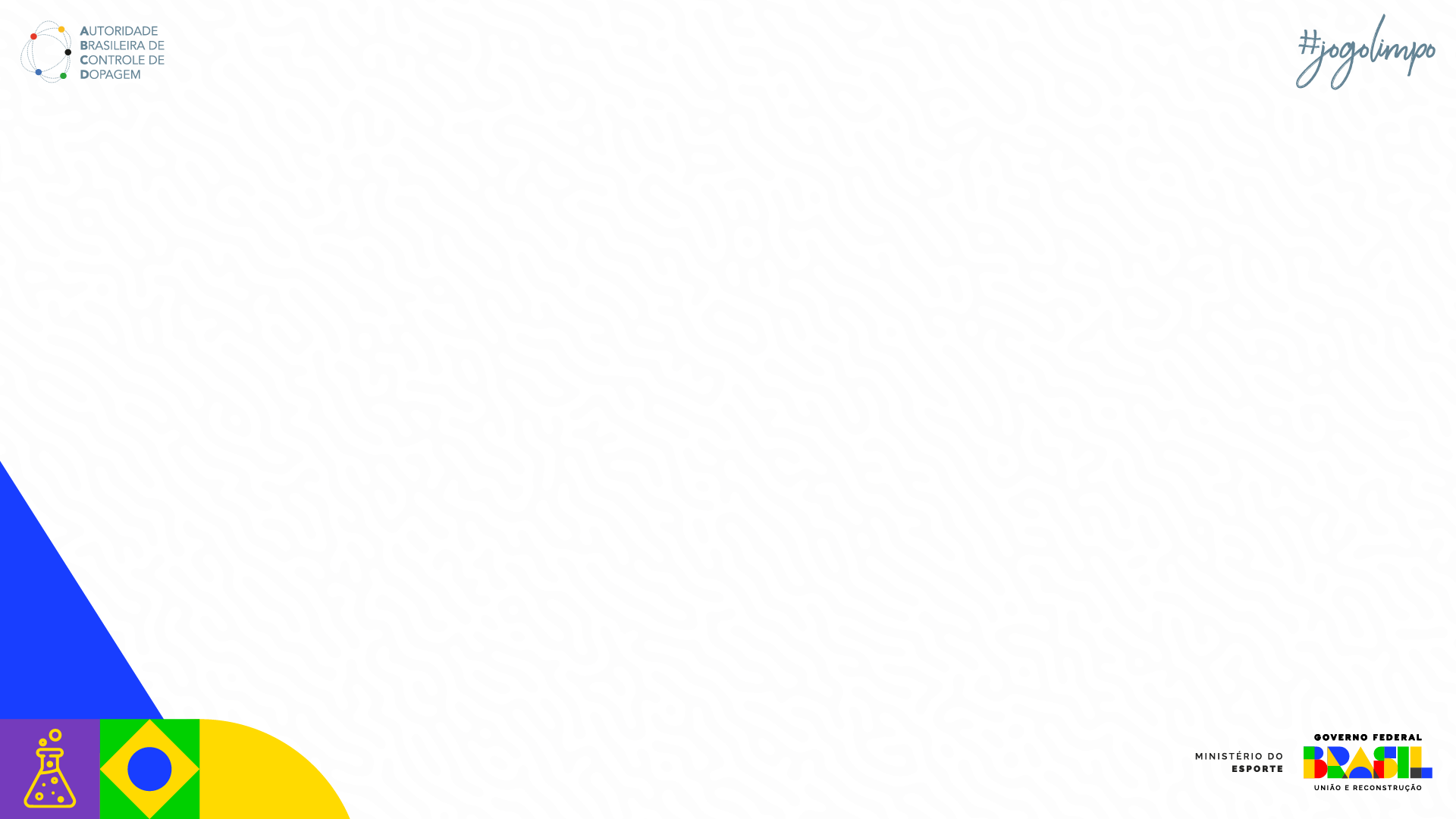 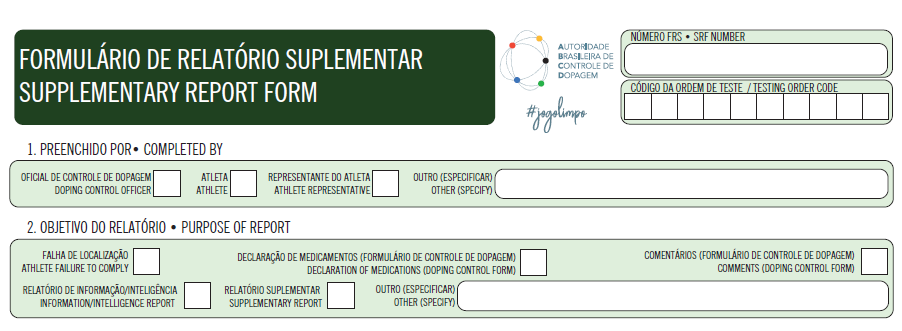 4618
O atleta assinala essa opção para 
inserir um comentário
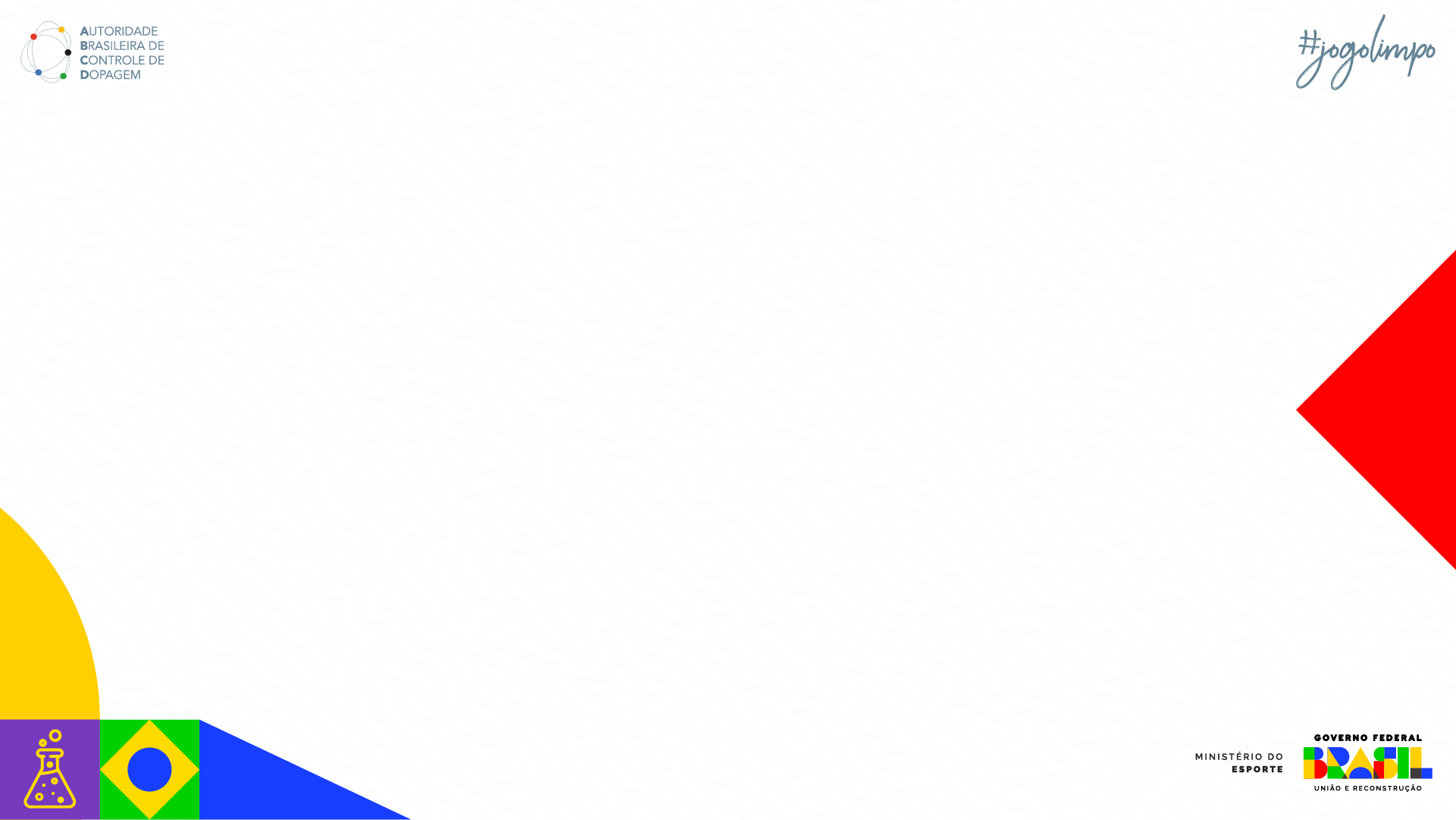 Preenchido pelo DCO
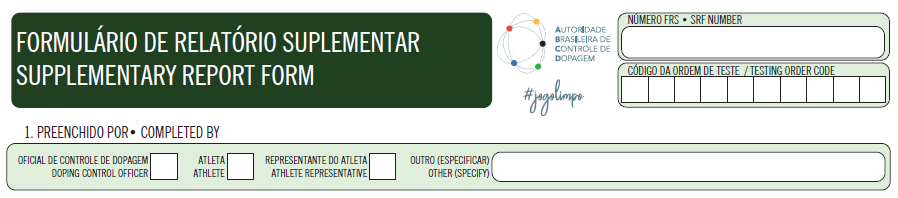 4618
3    0    3   0   4    8   4    7   2   1
X
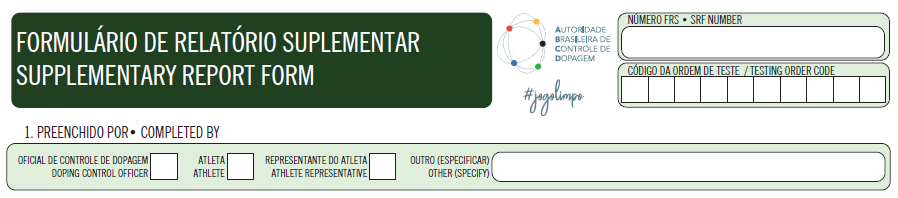 4618
3   0  3   0   4    8   4   7   2   1
X
Preenchido pelo Atleta
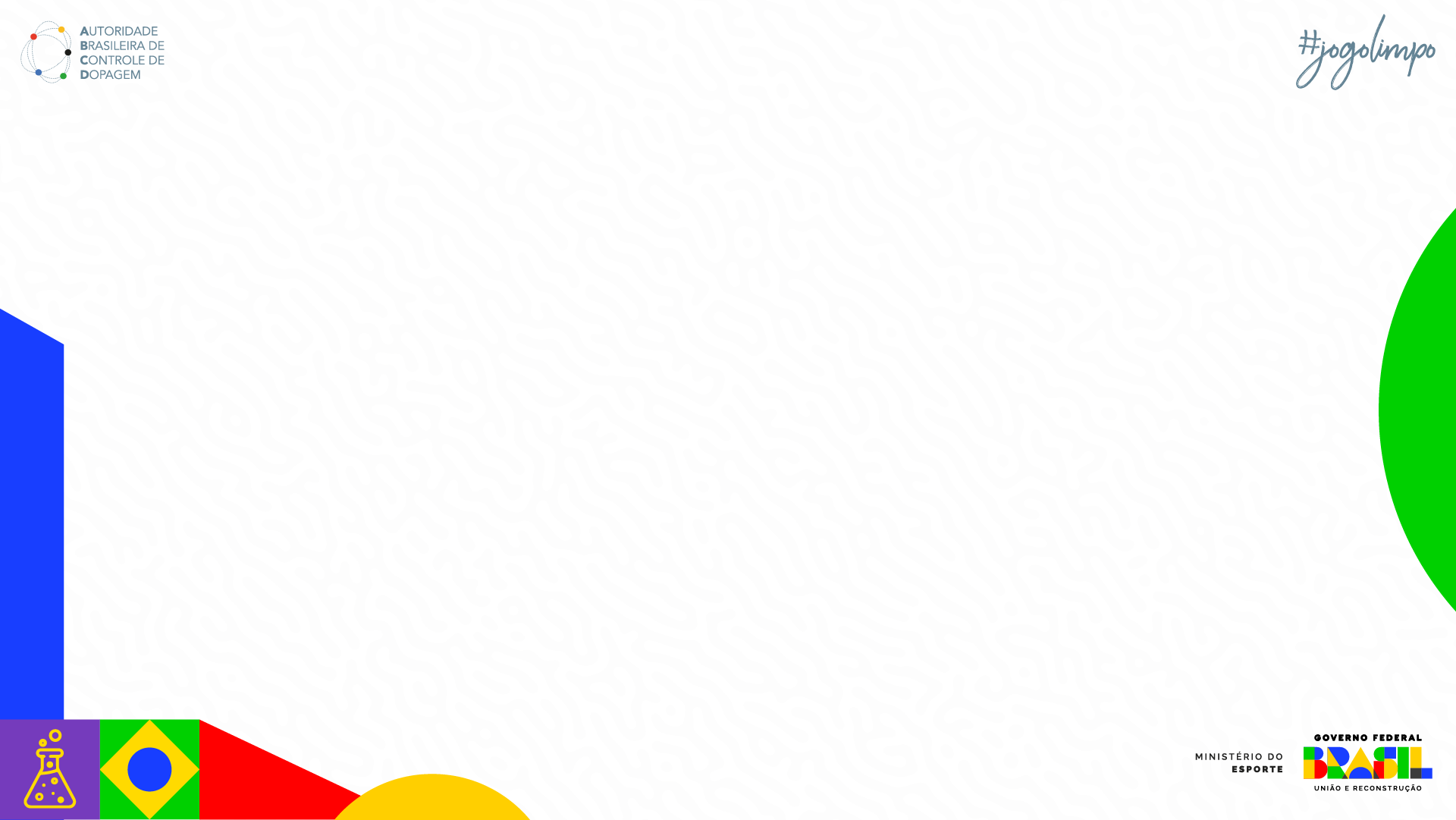 Falha de Localização
Declaração de Medicamentos
Comentários sobre o Formulário de Controle de Dopagem
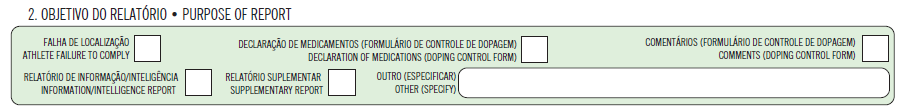 X
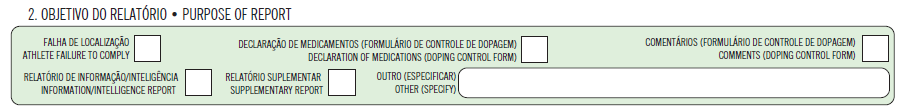 X
Relatório Suplementar
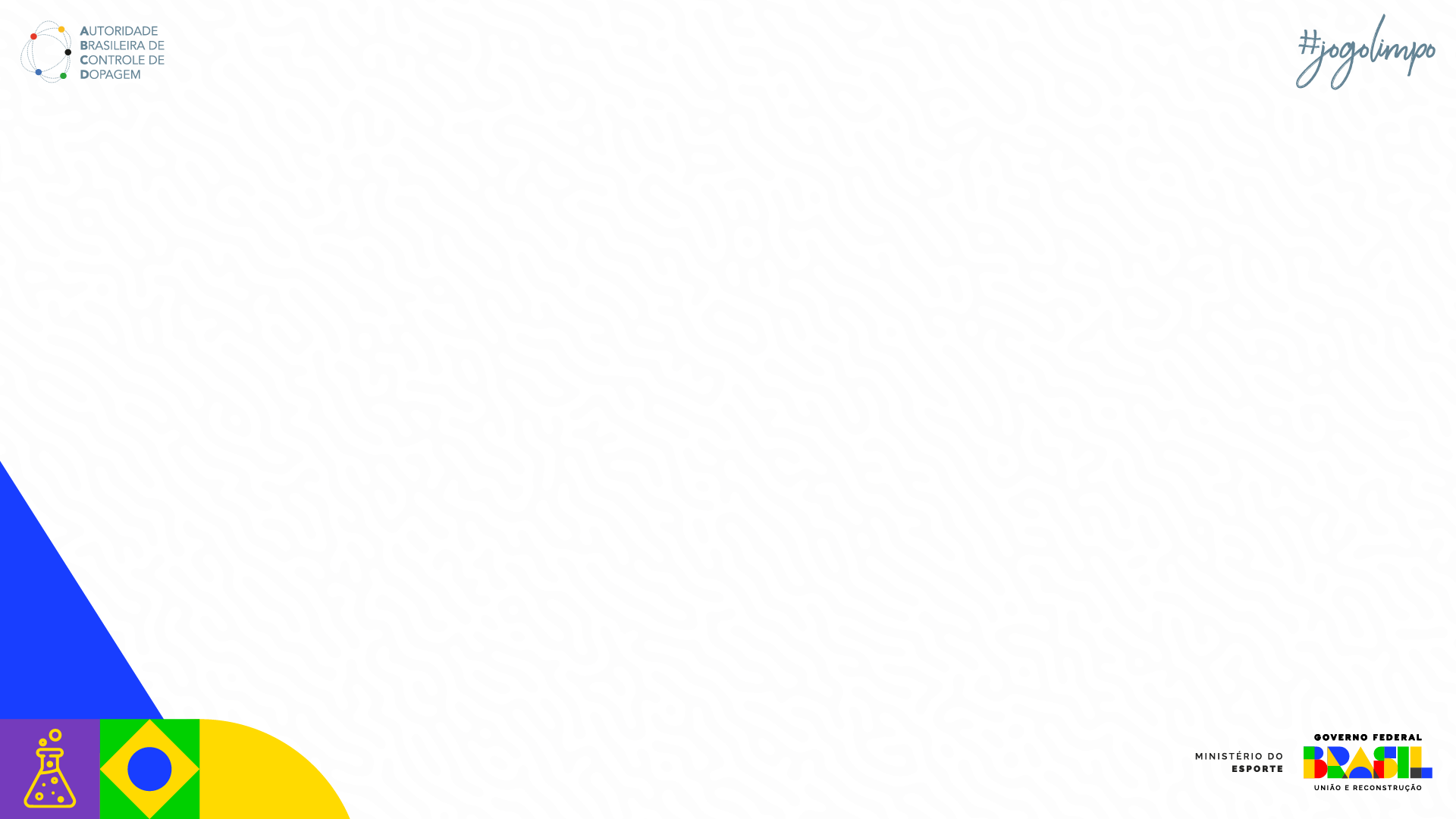 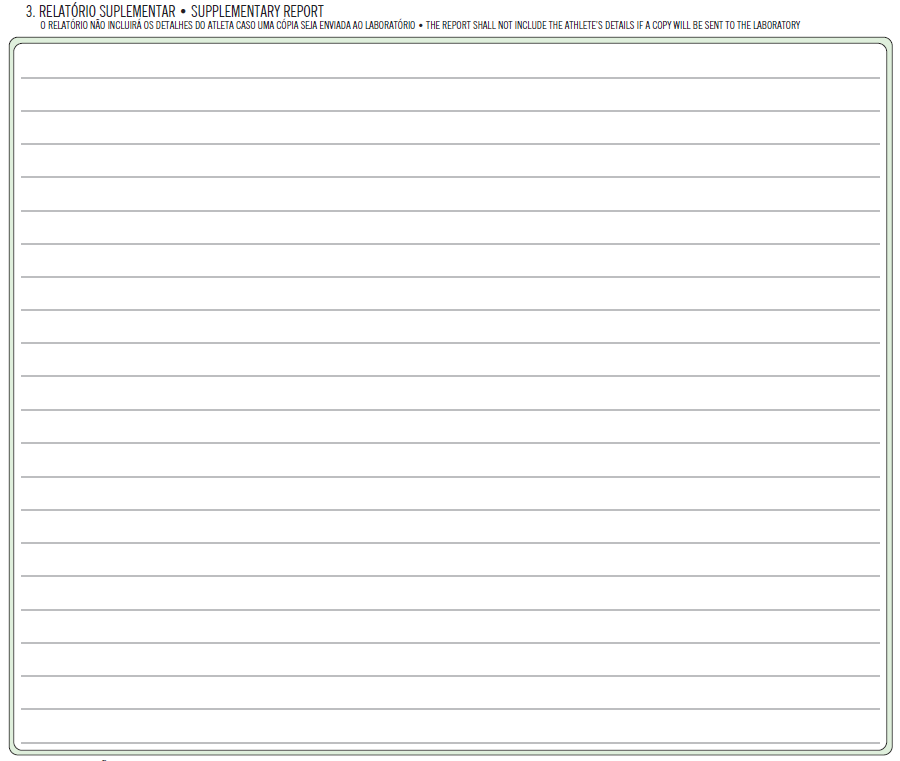 O atleta possui deficiência física (braço amputado) e por este motivo precisou da participação de um representante durante a coleta. O representante ajudou a lacrar o frasco contendo a amostra e assinou os formulários.
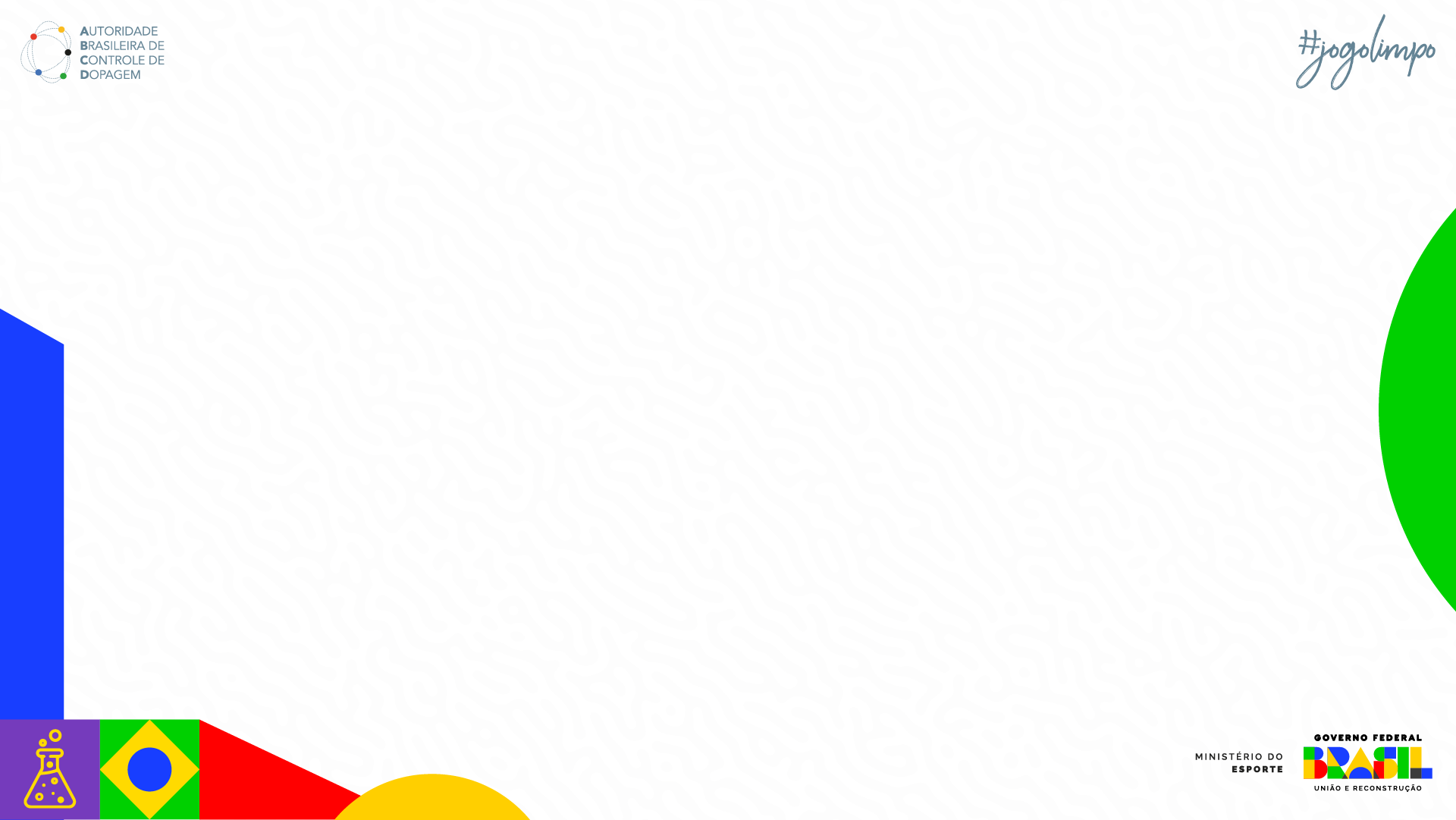 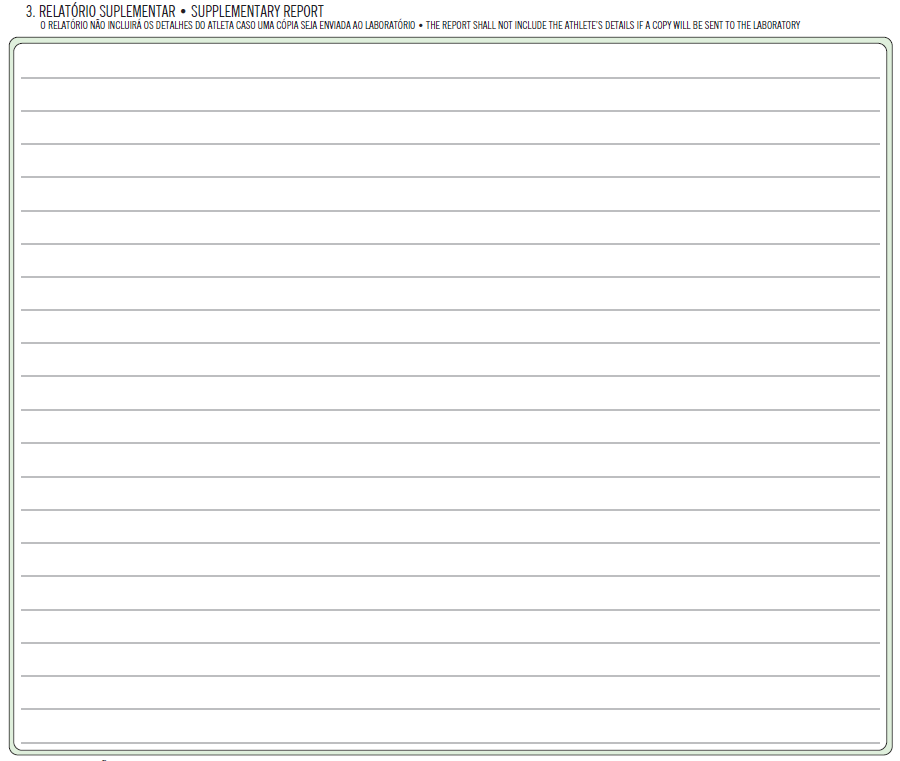 BCAA, Creatina e Vitamina C.
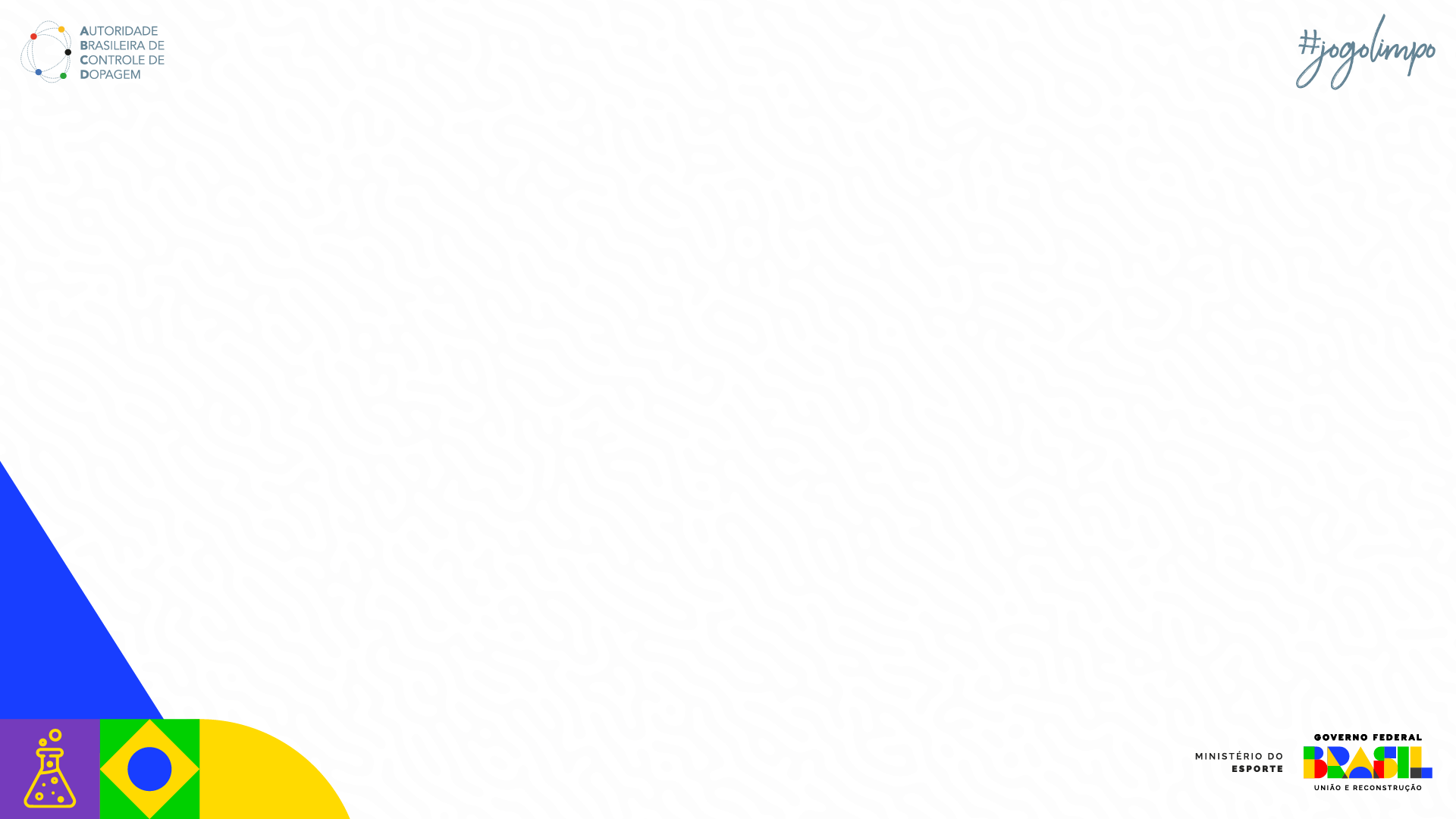 Assinatura de quem preencheu
 o formulário
Nome de quem preencheu 
o formulário
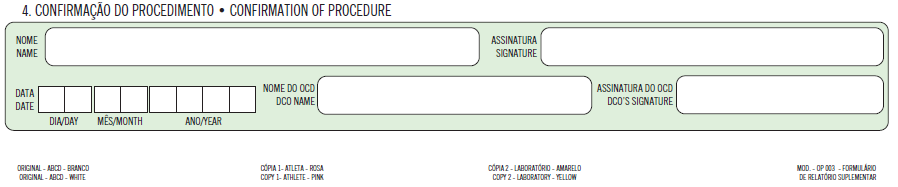 Carlos Maia
Carlos Maia
Rodrigo Costa
2   5   0   1    2    0   2   4
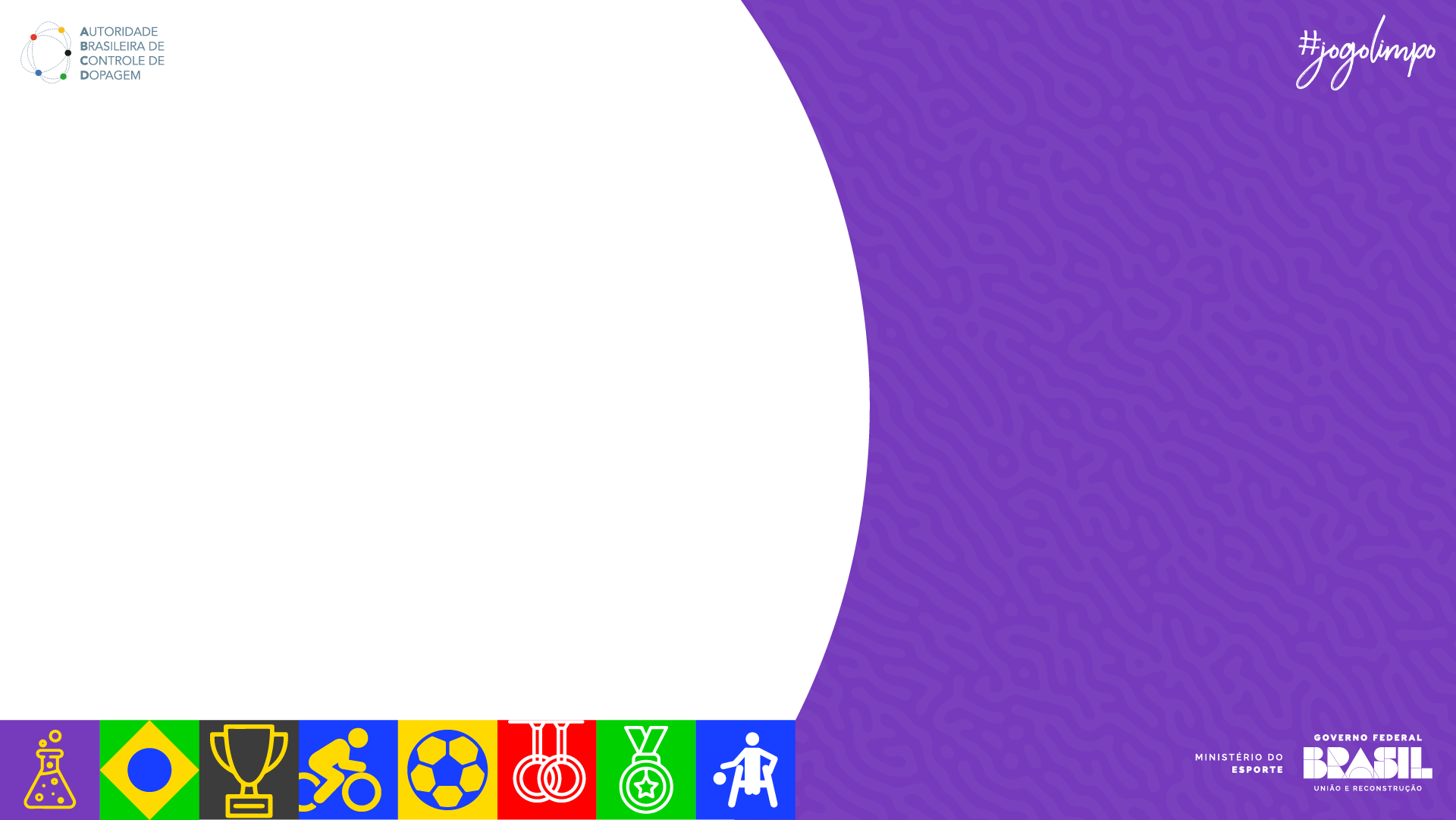 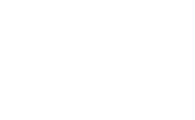 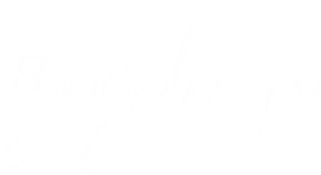 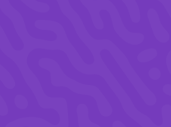 Fale Conosco
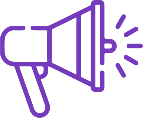 Denuncie
Compartilhe informações ou qualquer outra suspeita relacionada a dopagem pelo canal: denuncia@abcd.gov.br  

Entre em contato conosco. Garantimos o sigilo do denunciante.

Consulte a Lista
Acesse a versão atualizada e veja quais substancias e métodos que o atleta não pode utilizar: https://www.gov.br/abcd/pt-br/composicao/atletas/substancias-e-metodos-proibidos 

Clique aqui para : Checkjogolimpo   

Envie suas sugestões, dúvidas. Entre em contato com a nossa equipe.
Assuntos institucionais: abcd@abcd.gov.br 
Autorização de Uso Terapêutico: aut@abcd.gov.br 
Educação: educacao@abcd.gov.br
Dúvidas e questionamentos do Sistema ADAMS: ajuda.adams@abcd.gov.br 
Telefone Geral: (61) 2026-1478
www.abcd.gov.br
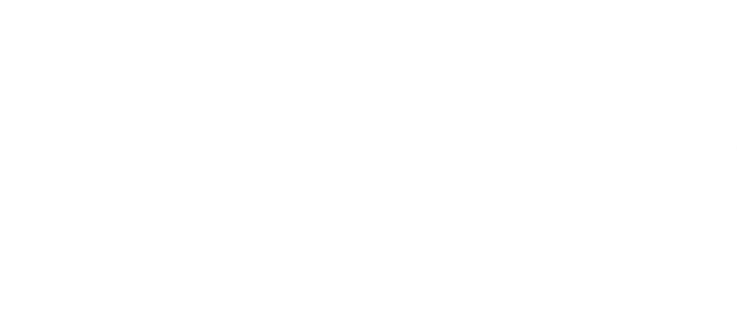